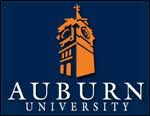 Reduced Complexity Test Generation Algorithms for Transition FaultDiagnosis
Yu Zhang
 Vishwani D. Agrawal
Auburn University, Auburn, Alabama 36849 USA
Oct  10th
1
Outline
Purpose (motivation)
Problem statement and contribution
Introduction and background
Representing a transition fault as a single stuck-at fault
Exclusive test  patterns for transition faults
One and two time frame models
Experimental Results 
Conclusion
Oct  10th
2
[Speaker Notes: This talk is organized into 7 parts. First I’ll talk about the motivation. Then some introduction about fault diagnosis and some terms introduced in our work.
(exclusive test, Diagnostic Coverage…)
In this work we focus on transition fault diagnosis.
I will talk about it in detail in part 4 and 5.
And at last experimental results and conclusion.]
Purpose
Many modern design failures behave as non-classical faults.
Most failures are timing related.
Transition fault model is widely used due to its simplicity.
There exist a need for diagnosis using the transition fault model.
Oct  10th
3
[Speaker Notes: Diagnosis plays an important part in today’s VLSI development cycle.
Better diagnosis better yield ramp up, better income for test engineers.
To find out the true defective mechanism is very hard.
A modern chip can easily have half million flip flops, hundreds of scan chains, misrs, bist controllers. 
Just like diagnosing a patient, if we have better equipment, better methodology, more unique syndromes, we can get more idea about the true identity of the culprit.
In this work, we are trying to get more unique syndromes for different transition faults, since transition fault model is widely used and many failures are timing related. Using only stuck-at faults may be not sufficient in diagnosis.]
Problem Statement and Contribution
Modeling and test generation for transition faults:
Detection of single transition faults
Exclusive tests for fault-pairs
Present contribution:
A diagnostic ATPG system for transition faults using conventional fault-detection tools.
Oct  10th
4
[Speaker Notes: Our purpose is to get more unique syndromes from transition faults. Suppose we can find a test pattern set, and all transition faults will have different output responses from each other. Then simply by looking at the failing output and failing patterns, we can conclude which fault is causing the problem.
Unfortunately using only detection test patterns, many transition faults have exactly same output responses. Thus there will be a large amount of possible fault sites, making it impossible to perform a physical inspection to find out the real failure location.
Here we define a term “exclusive tests”. It means a test pattern which can only detect one fault from a pair of faults, thus distinguishing the two faults.
It is called exclusive test in our previous work, here we simply inherited the name. Actually in this work, exclusive test can detect both faults from a fault pair as long as their output responses are different.]
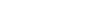 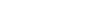 Introduction
Previous work*:
A diagnostic coverage metric
Diagnostic fault simulation
Exclusive test generation for stuck-at fault
Diagnostic ATPG system
* Yu Zhang, V. D. Agrawal, “A Diagnostic Test Generation System,” in Proc. Int. Test Conf., 2010. Paper 12.3.
Oct  10th
5
[Speaker Notes: If we want to find a test pattern set which has better diagnosability, we need to define what is better in diagnosability.
In our previous work we defined a metric called Diagnostic Coverage, similar to Fault coverage.
Fault coverage is commonly used to measure the detection ability of a test set.
As the name implies, Diagnostic Coverage tells the ability to diagnose.
In this work we extend the Diagnostic ATPG system to transition faults]
Introduction
Given a set of vectors, we define:
Diagnostic Coverage:
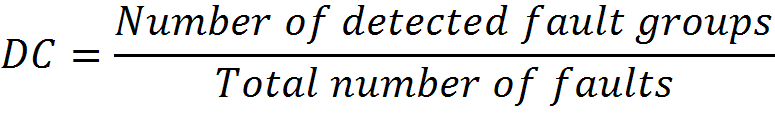 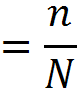 Fault group: Set of faults detected by same vectors
at same outputs (hence indistinguishable).

Fault coverage (conventional)
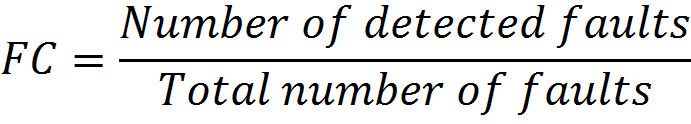 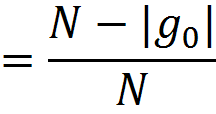 Where g0 is the group of undetected faults.
Oct  10th
6
[Speaker Notes: Let me give the definition of Diagnostic Coverage first.
During fault simulation we put faults into different groups.
Faults that have exactly same output responses are put into one group.
Apparently all undetected faults will be in one group.
We have shown the advantages of this metric over other metrics in our previous work.
We can see that diagnostic coverage is quite similar in form with Fault Coverage.]
DC vs. Fault-Pair Coverage – s27
Oct  10th
7
Introduction
Single circuit copy ATPG: find a test vector to distinguish fault f1 (line x1 s-a-a) from fault f2 (line x2 s-a-b)
PO
PI
s-a-a
line x1
x1’
s-a-b
line x2
x2’
Oct  10th
8
[Speaker Notes: Let’s look at a single copy of CUT. Assume fault f1 is line x1 stuck at a and fault f2 is line x2 stuck at b. The goal is to find exclusive test vector for this fault pair with only one copy of CUT.]
Introduction
Single copy exclusive test generation:
y
x1
x1’
PO
PI
a
x2
x2’
b
CUT C
Oct  10th
9
[Speaker Notes: This model can be further simplified. Only 2 or 3 additional primary gates are needed for exclusive test generation according to the value of a and b.]
Introduction
Suppose a is 0 and b is 1, the model can be simplified:
y
x1
x1’
PO
PI
x2’
x2
CUT C
Oct  10th
10
Representation of a Transition Fault
Slow to rise
1
0
x
x’
MFF Model:
x
x’
MFF init. 1
Oct  10th
11
Detection Test Generation
Using MFF Model:
PI
x
PO
x’
MFF init. 1
s-a-1
y
Test for y sa1 is also a test for xx’ slow to rise
Oct  10th
12
[Speaker Notes: Detection of transition fault will be same as stuck-at fault with this model]
Detection Test Generation
Detection test for xx’ slow-to-rise
Useful for equivalence identification
Two-time-frame Model (Simplified):
PI
PO
x
x
x’
x’
y
s-a-1
Oct  10th
13
[Speaker Notes: The same goal can be achieved with a 2-time frame model. Test for s-a-1 on y is a test for slow-to-rise fault on line xx’
LOS can be constructed similarly.]
Single Copy Exclusive Test Generation
Exclusive test for x1x1’ slow-to-fall and x2x2’ slow-to-rise:
PO
PI
0
 1
x1
x1’
MFF init. 0
x2’
s-a-0/1
x2
0
 1
MFF init. 1
Oct  10th
14
[Speaker Notes: Next we can transfer exclusive test generation for transition faults into detection of single stuck-at fault.
This model can be further simplified to get rid the multiplexers. Using multiplexers here is to clearly show the mechanisms for generating exclusive test for transition fault pairs.]
Single Copy Exclusive Test Generation
Simplified version:
PO
PI
x1
x1’
MFF init. 0
s-a-0/1
x2’
MFF init. 1
x2
Oct  10th
15
[Speaker Notes: If you want to get rid of the sequential element completely, this can also be expanded to a 2-time frame circuit.]
Advantages of Exclusive Test Algorithm
Reduced complexity: Single-copy ATPG model is no more complex than a single fault ATPG.
No need for especially designed diagnostic ATPG tools.
Can take advantage of various existing fault detection ATPG algorithms.
Oct  10th
16
Experimental Results
Oct  10th
17
Need for Equivalence Identification
Some fault-pairs are functionally equivalent.
Exclusive test ATPG may leave many undiagnosed fault pairs as aborted faults causing low DC.
Many techniques have been proposed for fault equivalence identification:
Structural analysis
Exhaustive enumeration
Learning & implication
Branch & bound
Circuit transformation & symmetry identification
Oct  10th
18
Conclusion
A new diagnostic ATPG system for transition fault is constructed.
Only conventional tools are used:
Exclusive test generation for transition fault requires only single stuck-at fault detection.
Fault equivalence checking is important for DC; requires effective algorithm.
Oct  10th
19
Thank you
Questions?
Oct  10th
20
[Speaker Notes: Thank you all for listening. Any Questions?]